Katecheza 21
Alfabet religijny.
Szczęść Boże!
Witam Was kochane dzieci.
Dzisiaj proszę obejrzyjcie prezentację i powtórzcie wyrazy, z którymi zapoznawaliśmy się podczas naszych spotkań. 
A potem posłuchajcie pięknej piosenki: 


https://www.youtube.com/watch?v=hqNWYPGnBGU
Osoby, które poznaliśmy podczas katechezy
Święta Rodzina
LITERA A- B
Anioł – posłaniec Pana Boga, opiekun człowieka
Baranek – symbol Pana Jezusa zmartwychwstałego
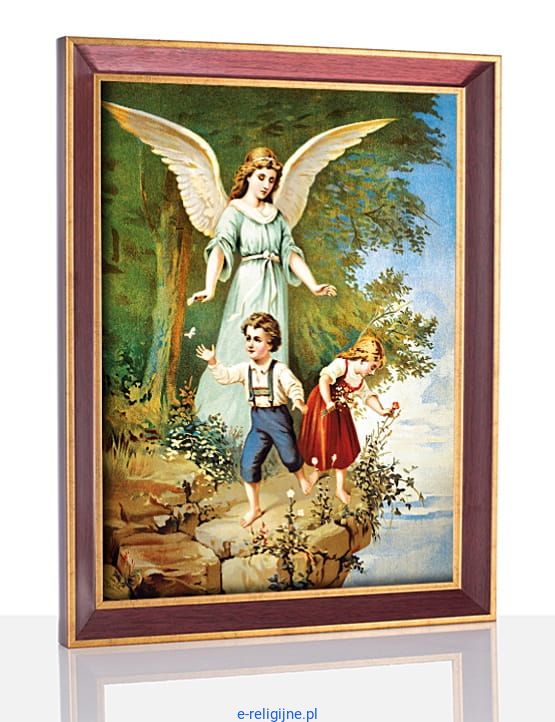 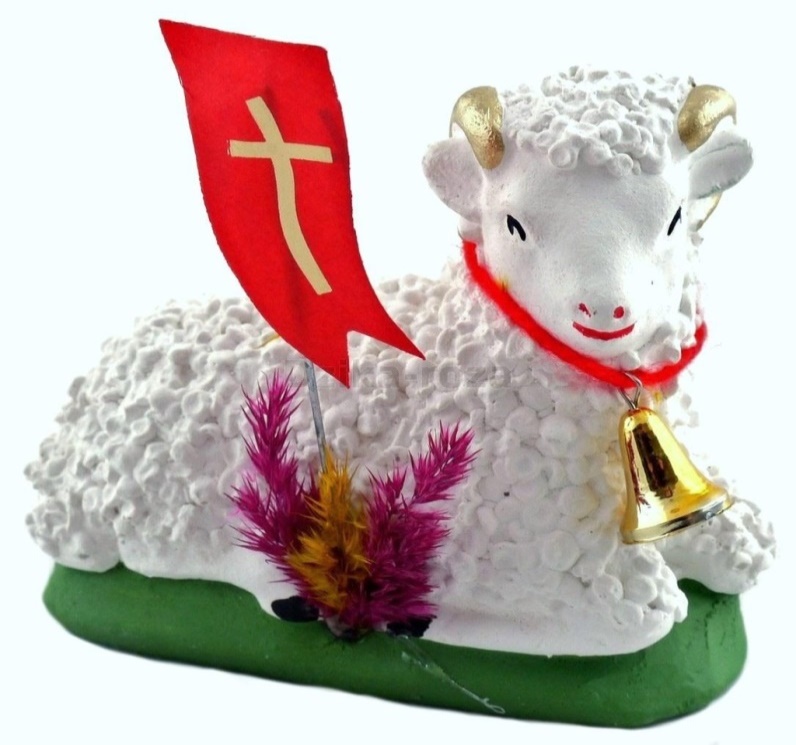 LITERA C-D
Chrzcielnica – naczynie z wodą święconą
Hostia – okrągły opłatek z mąki pszennej
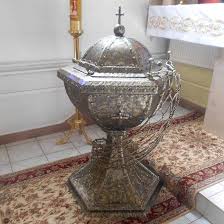 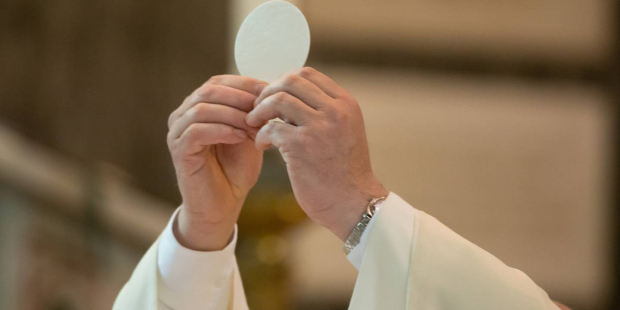 Litera D
Duch Święty – trzecia osoba Boska
Dzień święty – 7 dzień tygodnia: niedziela
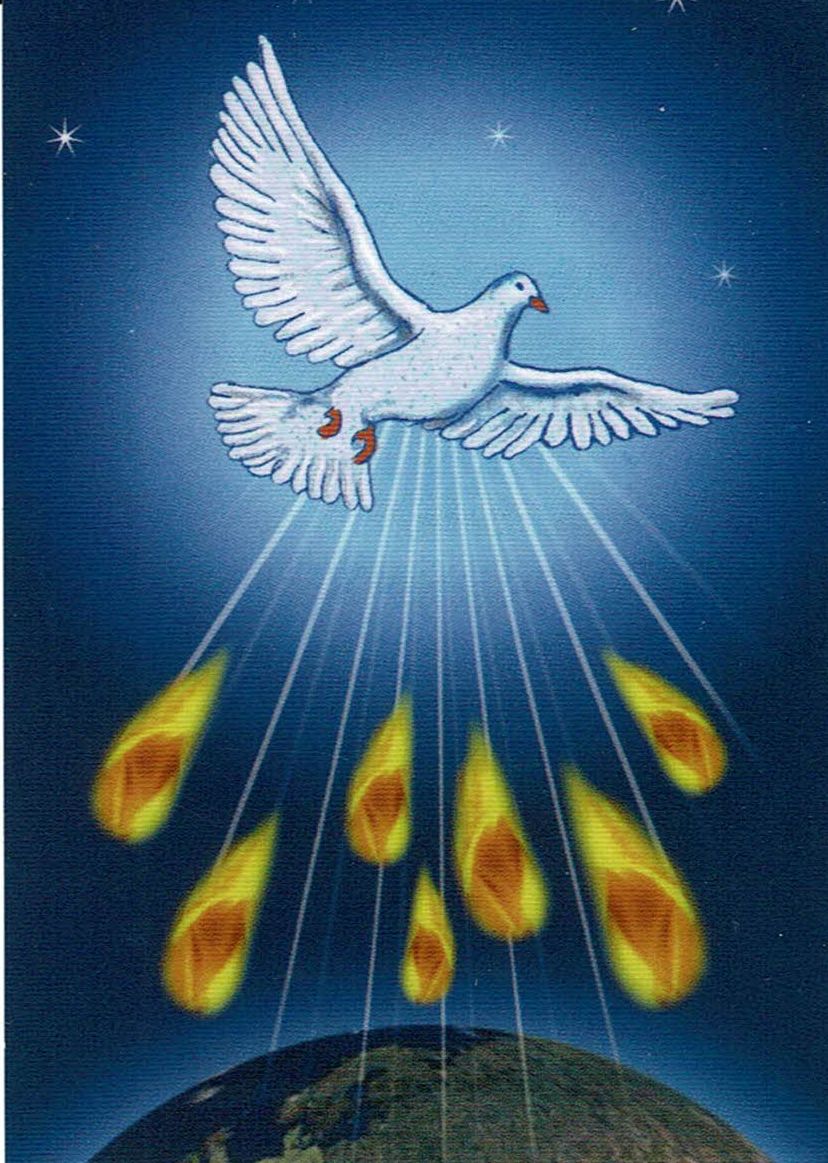 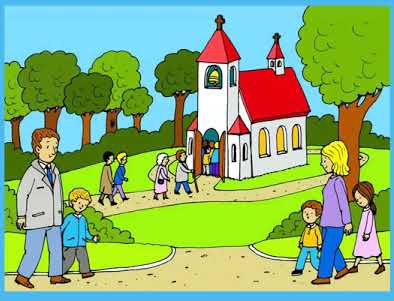 LITERA K
Kościół – dom Pana Jezusa
Krzyż – znak naszej wiary
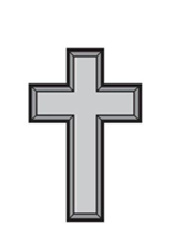 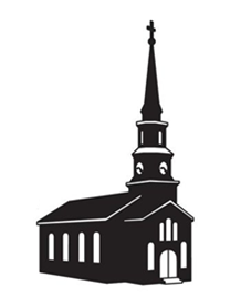 Litera M-N
Modlitwa – rozmowa 
z Panem Bogiem
Niebo – miejsce spotkania z Bogiem
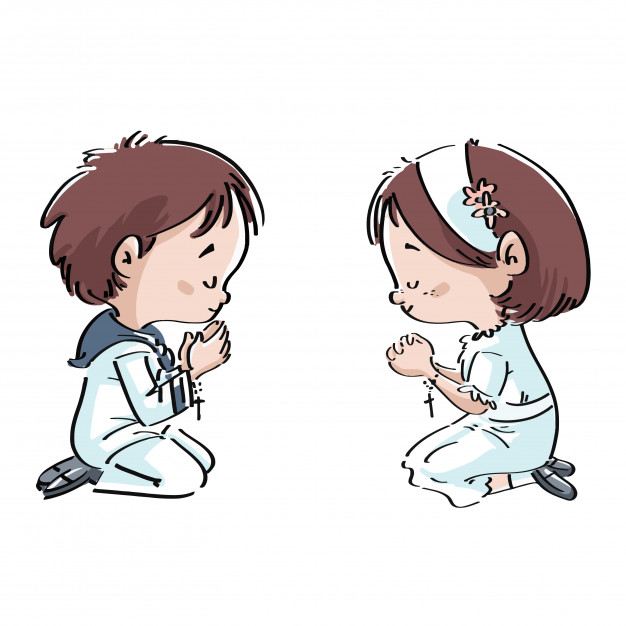 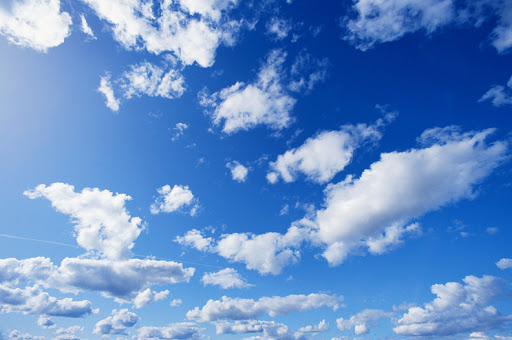 Litera O - P
Ołtarz – miejsce przy którym  odprawia się  mszę św.
Pismo Święte – zbiór ksiąg napisanych przez uczniów Jezusa
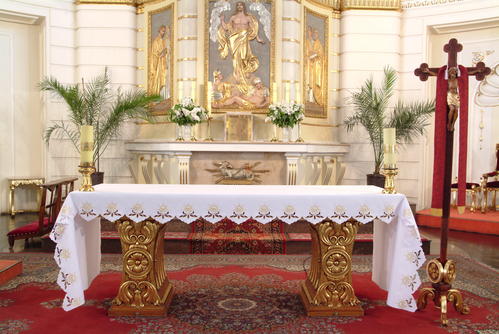 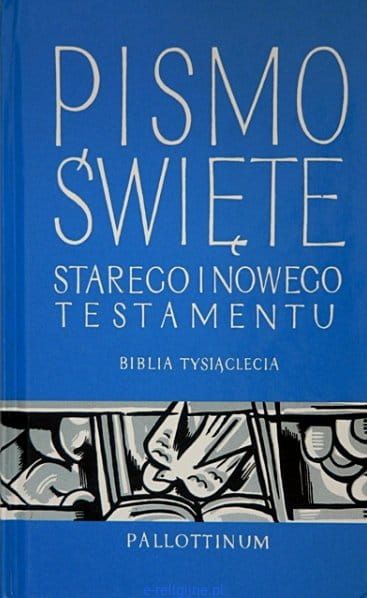 Litera R-S
Świeca
Roratka – świeca adwentowa, symbolizująca Maryję
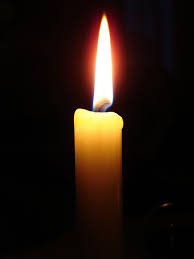 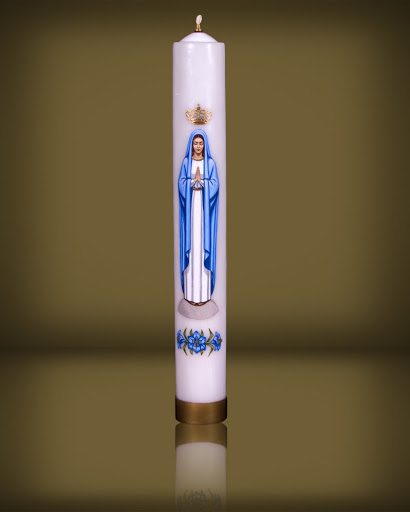 LITERA T-W
Tabernakulum – mieszkanie Pana Jezusa
Wieczna lampka – pali się przy tabernakulum
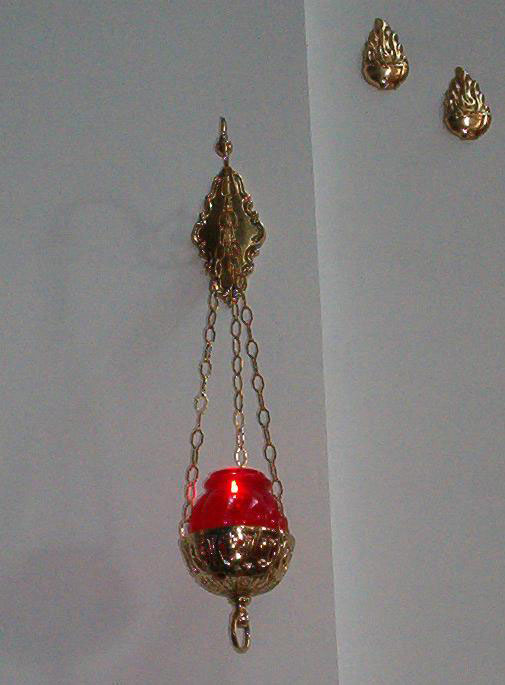 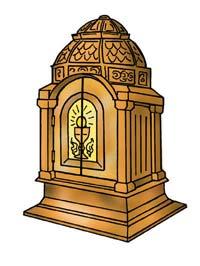 Modlitwy dla dzieci:
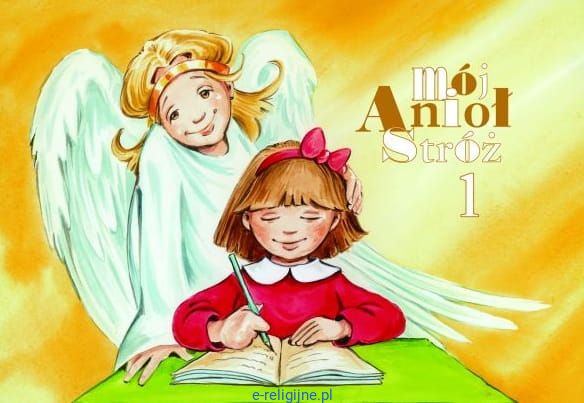 Ci którzy w nie bardzo wierzązobaczą nad sobą anioły,chroniące rodziców w pracyi dzieci idące do szkoły.Czasami czuję Twe skrzydłaa znaczy to dla mnie wiele,lżej mi jest jakoś na duszydzięki, mój opiekuńczy-Aniele!
Modlitwa dziecka!

Czuwa codziennie nade mnąmój osobisty Aniołek Stróż,chroni przed nieszczęściamioraz grzmotami burz.Każe mi być pracowitymkochać rodziców i brata,słuchać co radzi serduszko,co mówi mama i tata.
Modlitwa poranna
Za noc, co minęła,za dary z Twej rękichcę Ci już od ranazłożyć, Boże, dzięki.
W imię Ojca i Syna,i Ducha Świętego,chcę dziś dobrze czynići unikać złego. Amen.
Modlitwa wieczorna
Dzień się już skończyłi noc się przybliża,klękam przed Tobąi robię znak krzyża.
Przepraszam za to,co zrobiłem złego;z radością oddaję,co było dobrego.
O noc spokojną, Jezu,bardzo Ciebie proszęi szczerą modlitwędo nieba zanoszę:
za mamę, tatę, babcię,dziadka, brata, za kolegów,sąsiadów, wszystkichludzi świata. Amen.